Workshop 1: Game Based Learning (GBL) and unplugged activities
Session 1: Game Based Learning (GBL)
Serious games evaluation framework
The sole responsibility for the content of this presentation lies with the authors. It does not necessarily reflect the opinion of the European Union.
Authors and licence
Author:
Vladimir Trajkovik, Ss. Cyril and Methodius University in Skopje, Faculty of Computer Science and Engineeringtrvlado@finki.ukim.mk Acknowledgement to Maja Videnovik.
This work is licensed under a Creative Commons Attribution-ShareAlike 4.0 International License.
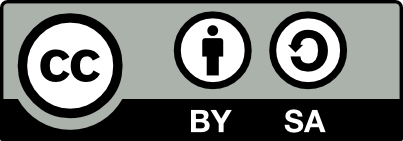 Attribution should be given in the following way: GLAT project, https://ec.europa.eu/programmes/erasmus-plus/projects/eplus-project-details/#project/2017-1-HR01-KA201-035362
2
The sole responsibility for the content of this presentation lies with the authors. It does not necessarily reflect the opinion of the European Union.
Agenda
Experimental Learning Cycle 
Serious Games Evaluation Framework
simplified step by step version
3
The sole responsibility for the content of this presentation lies with the authors. It does not necessarily reflect the opinion of the European Union.
Theory behind: Experimental Learning Cycle
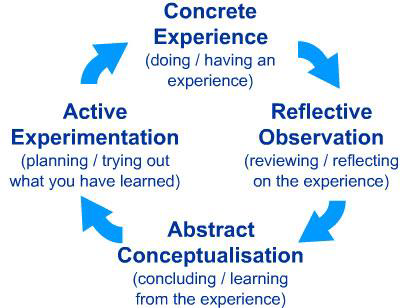 https://www.simplypsychology.org/learning-kolb.html
4
The sole responsibility for the content of this presentation lies with the authors. It does not necessarily reflect the opinion of the European Union.
Serious Games Evaluation Framework
M. Videnovik, A. Madevska Bogdanova, V. Trajkovik, “SERIOUS GAMES EVALUATION METHODOLOGY”, ICERI 2018
5
The sole responsibility for the content of this presentation lies with the authors. It does not necessarily reflect the opinion of the European Union.
Serious Games Evaluation Framework
Simplified step by step version
The sole responsibility for the content of this presentation lies with the authors. It does not necessarily reflect the opinion of the European Union.
Simplified methodology
Step 1: Can I use the game (filter step, if no, the evaluation ends)
Technical requirements  
Age
Digital Competences Needed

Step 2: Game Evaluation (output is the number)
Evaluation Axes 
Axes’ Grades
7
The sole responsibility for the content of this presentation lies with the authors. It does not necessarily reflect the opinion of the European Union.
Step 2: Game evaluation (axes)
Axes
Is the game easy to use? (EASY)
What is the educational value of the game? (VAL)
Is the game adaptable to the educational goals? (ADT)
Students Quality of Experience (QoE)
What is the teacher (your) subjective opinion about the game (SUBJ)
8
The sole responsibility for the content of this presentation lies with the authors. It does not necessarily reflect the opinion of the European Union.
Step 2: Game evaluation (grades)
Grades:
Not satisfactory 
Satisfactory 
Good
Very Good
Excellent

This should sound familiar?
9
The sole responsibility for the content of this presentation lies with the authors. It does not necessarily reflect the opinion of the European Union.
Step 2: Example
TOTAL here is the sum of grades. If needed, some of the grades can be multiplied by some factor in order to emphasize that evaluation element
The grade is subjective due to the subjective opinion of the educator.
10
The sole responsibility for the content of this presentation lies with the authors. It does not necessarily reflect the opinion of the European Union.
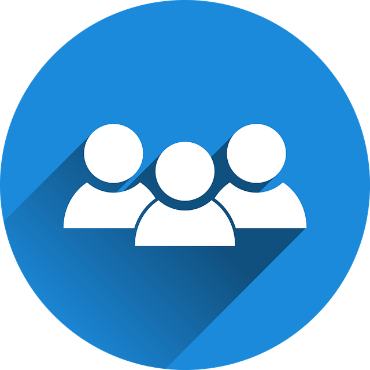 Evaluating games
Group activity
The sole responsibility for the content of this presentation lies with the authors. It does not necessarily reflect the opinion of the European Union.
Evaluating games
Use the simplified evaluation framework to evaluate several games. 

Step 1: Select the games that will pass this filter step for the purpose of the exercise.
Step 2: Use both visualization and numbers-based approach to evaluate the game
Let’s use Kahoot! app.
12
The sole responsibility for the content of this presentation lies with the authors. It does not necessarily reflect the opinion of the European Union.
Questions
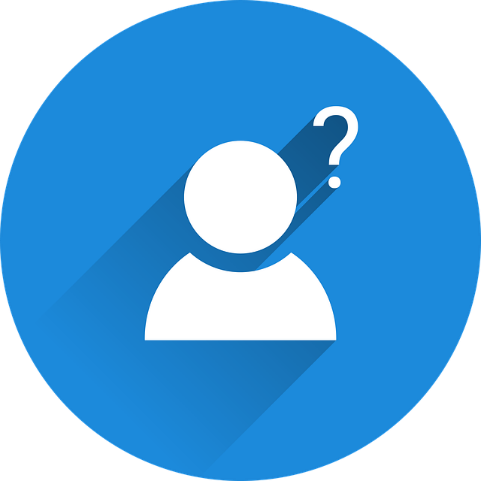 13
The sole responsibility for the content of this presentation lies with the authors. It does not necessarily reflect the opinion of the European Union.